1860 - 1884
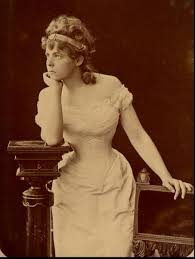 Длинная история 
короткой жизни…
Рождение ,семья, становление.
Ноябрь 1860 год. Полтавская губерния.
1870 год.  Ницца
1978  год. Франция
Огонь , испепеляющий себя.
…Если я умру молодой ,      я хотела бы издать свой дневник , который не может не быть  интересным…
…Если бы эта книга не была абсолютной правдой ,
она на имела бы никакого смысла…
Планы , планы…Мысли , мысли…
…Я взялась за распределение
своих учебных часов.
   Девять часов работы ежедневно…
   У меня есть силы , но хотелось бы еще больше…
Р И С О В А Т Ь
…Я  так  страшно     и так долго искала этого   выхода,
этой возможности существовать ,          что едва верю , что нашла эту возможность…
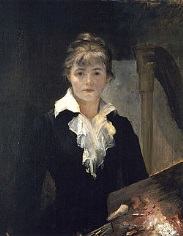 Академия  Жулиано   1878 год.
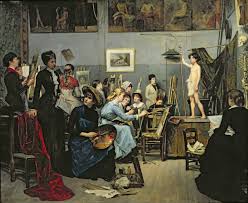 Классицизм
Романтизм
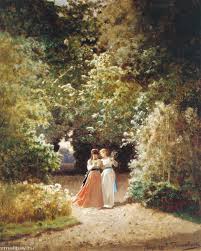 Основой для развития стиля послужил сентиментализм в литературе Германии – родины романтизма.
И.  Шереметовский  “ В парке”
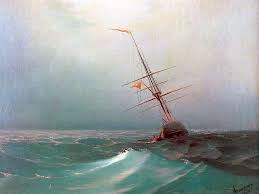 Иван Айвазовский. “Ночь. Голубая волна”
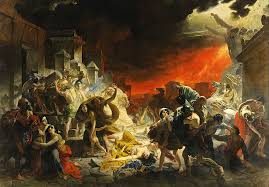 Карл Брюллов. “Последний день Помпеи”
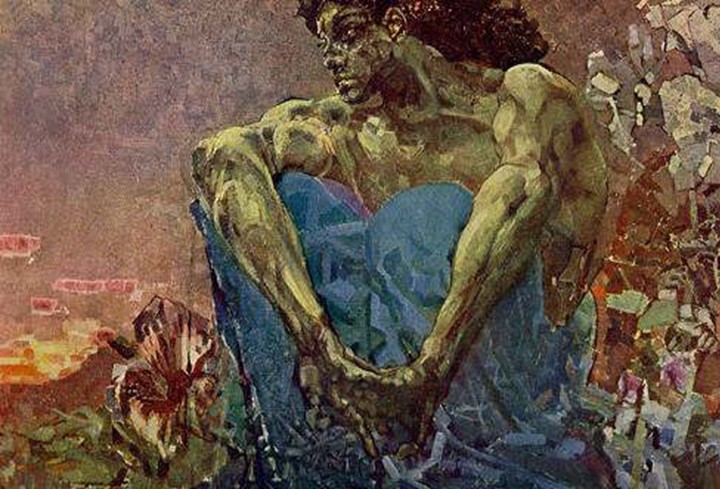 Михаил Врубель. “Демон сидящий”
Реализм
Реализм —  это более точная и объективная фиксация действительности.
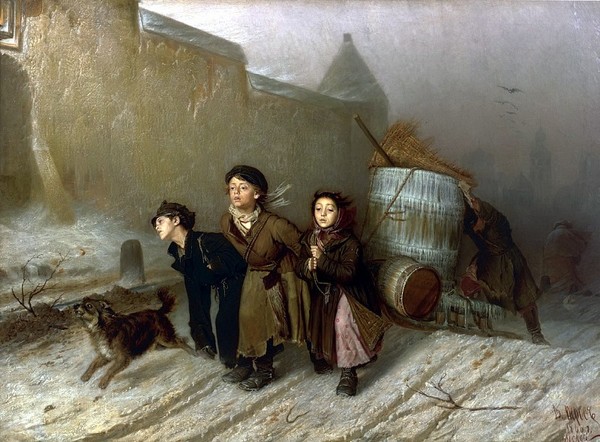 Василий Перов. “Тройка”
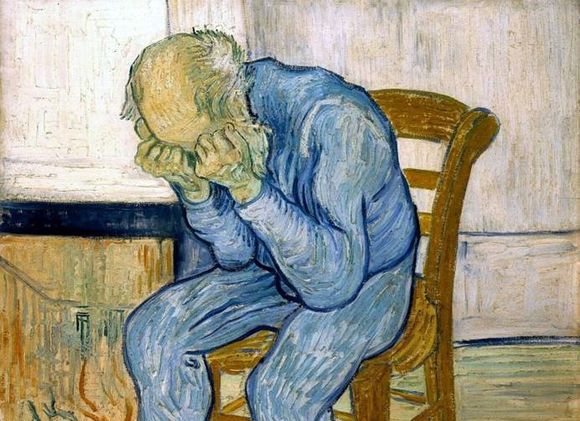 Ван Гог. “На пороге вечности”
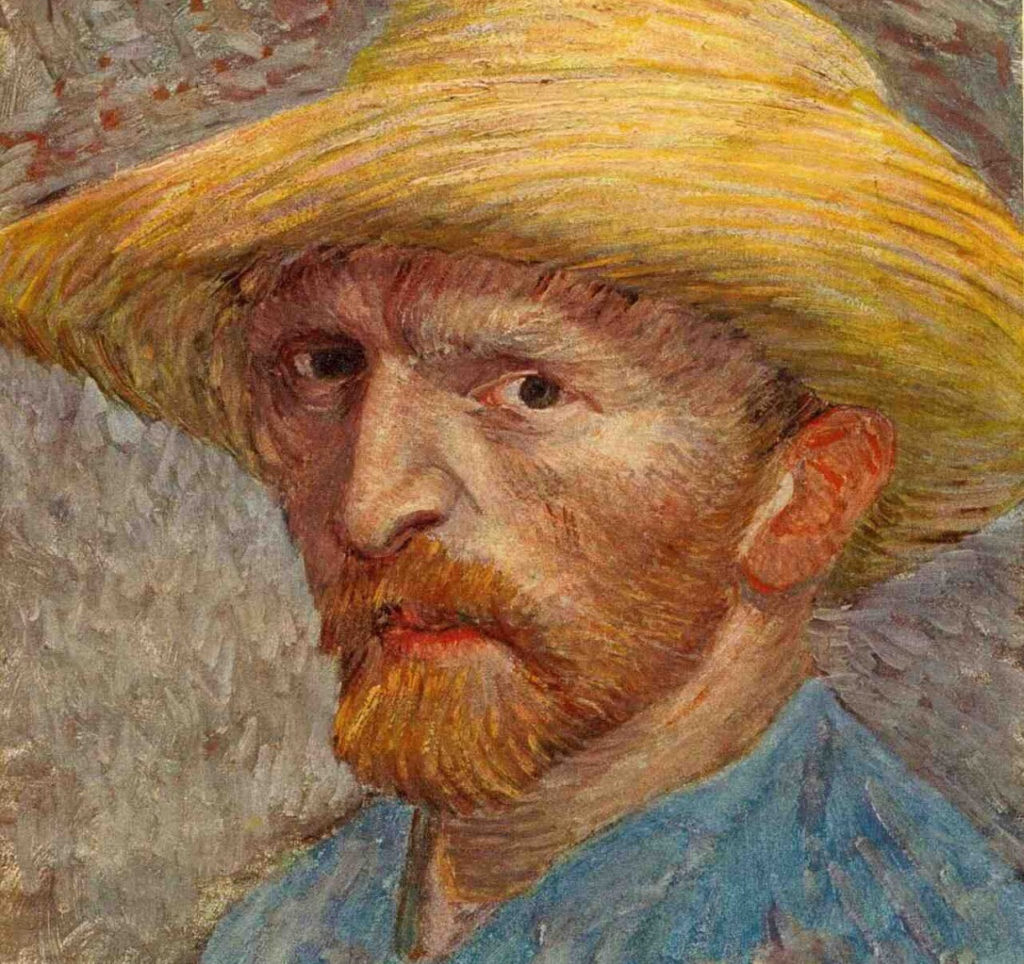 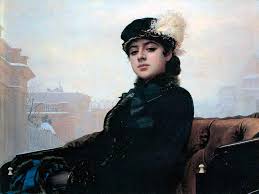 Иван Крамской. “Неизвестная”
Импрессионизм  (впечатление)
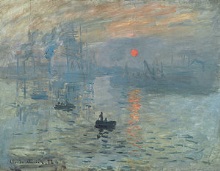 Импрессионизм – это лишь непосредственные ощущения.
Клод Моне. “Закат”
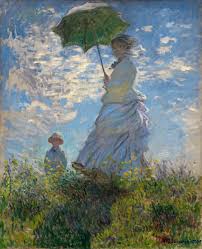 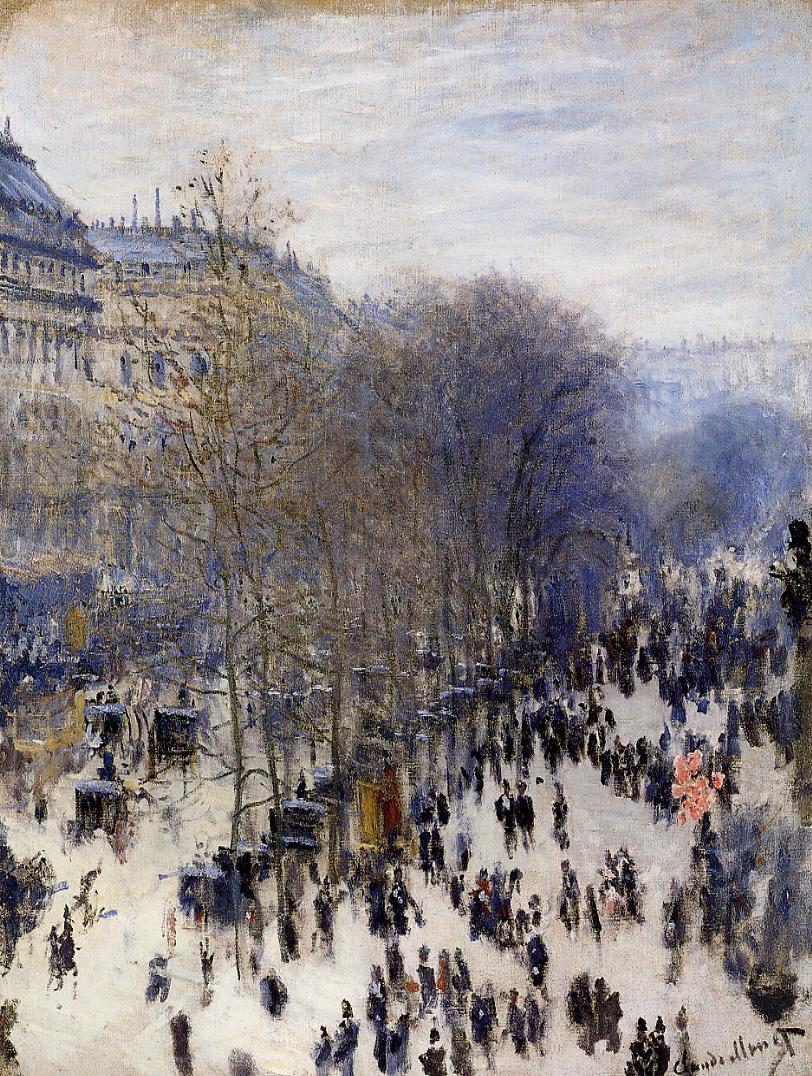 Клод Моне. “Прогулка”
“Бульвар капуцинок”
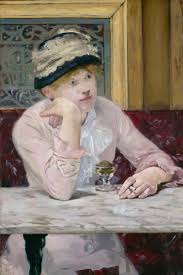 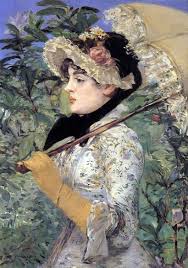 “ Слива”
Эдуард Мане. “ Весна “
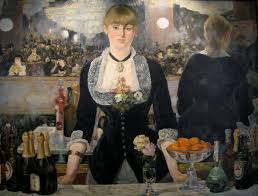 Эдуард Мане. “Бар в “ Фоли-Бержер”
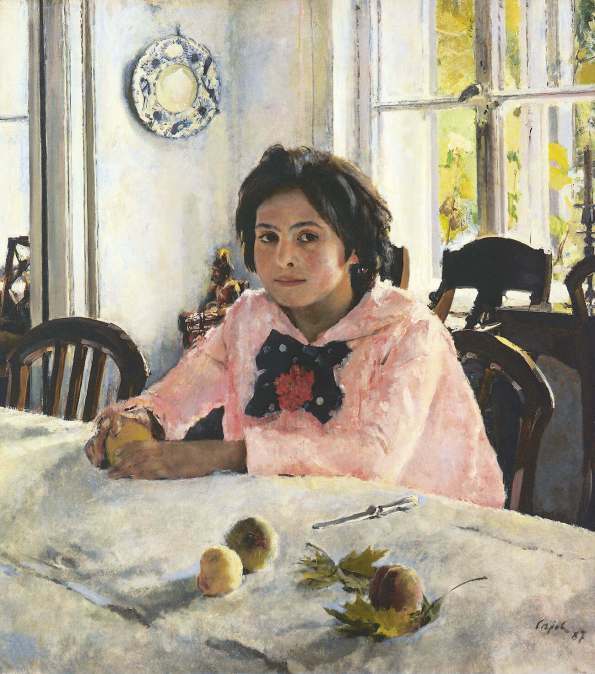 Валентин Серов
.
“Девочка с персиками “
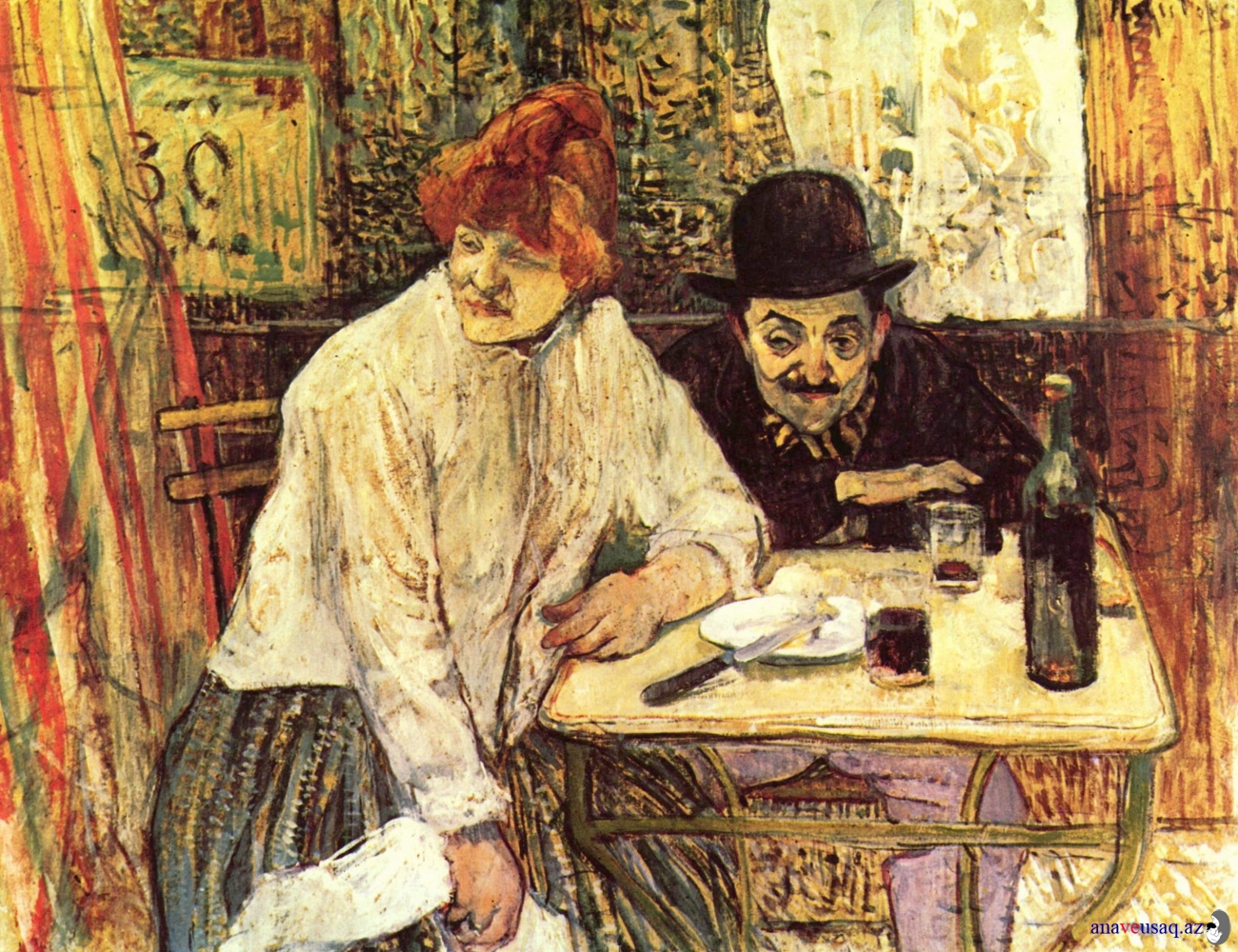 Анри Тулуз Лотрек.  “В кафе La Mie”
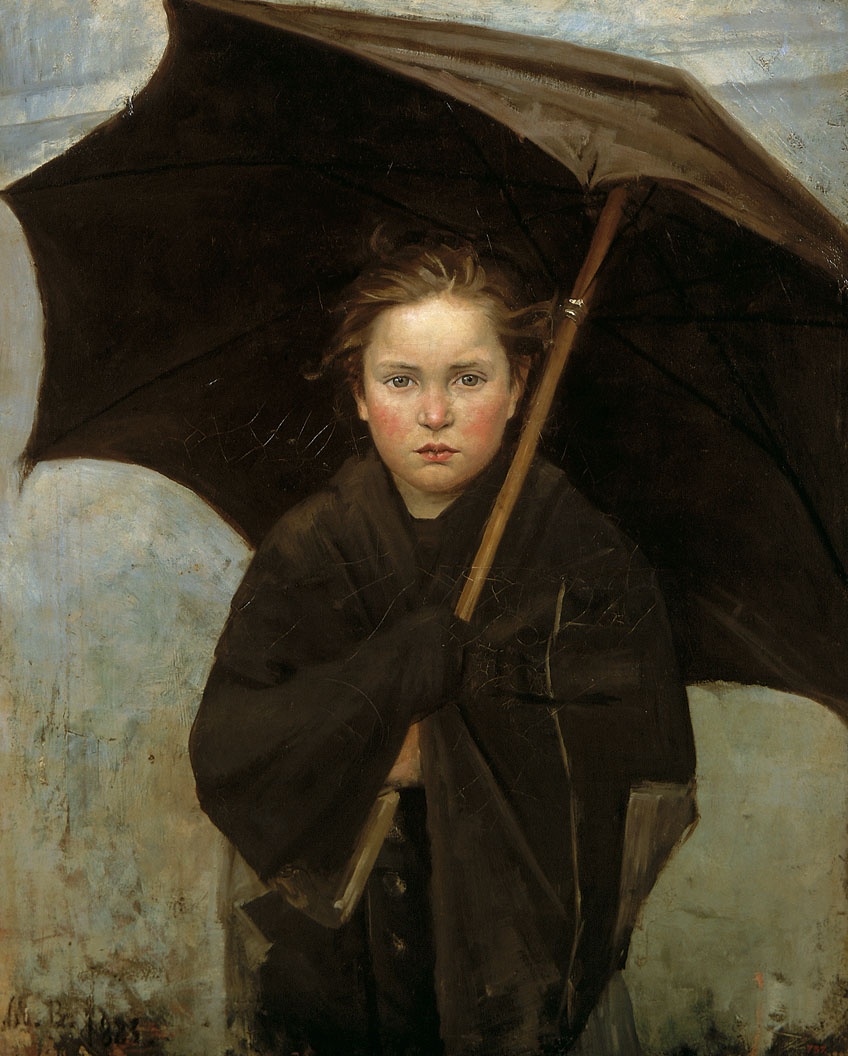 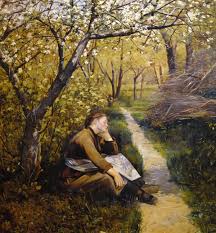 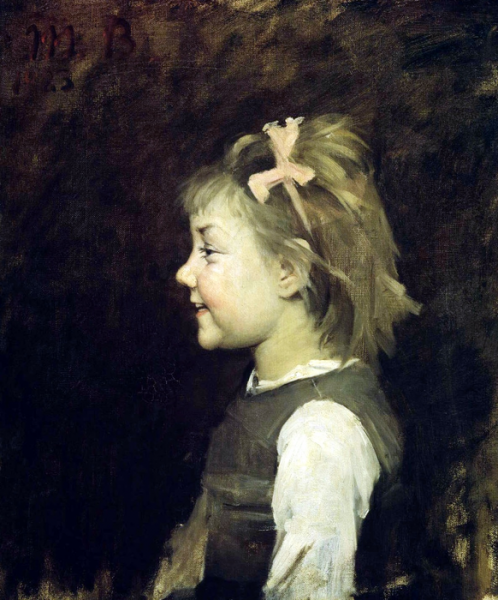 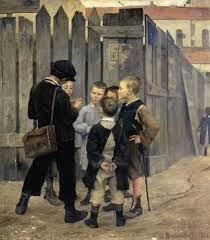 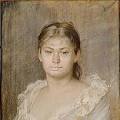 Мария Башкирцева
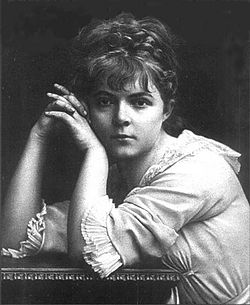 Дина. Графиня Тулуз Лотрек.
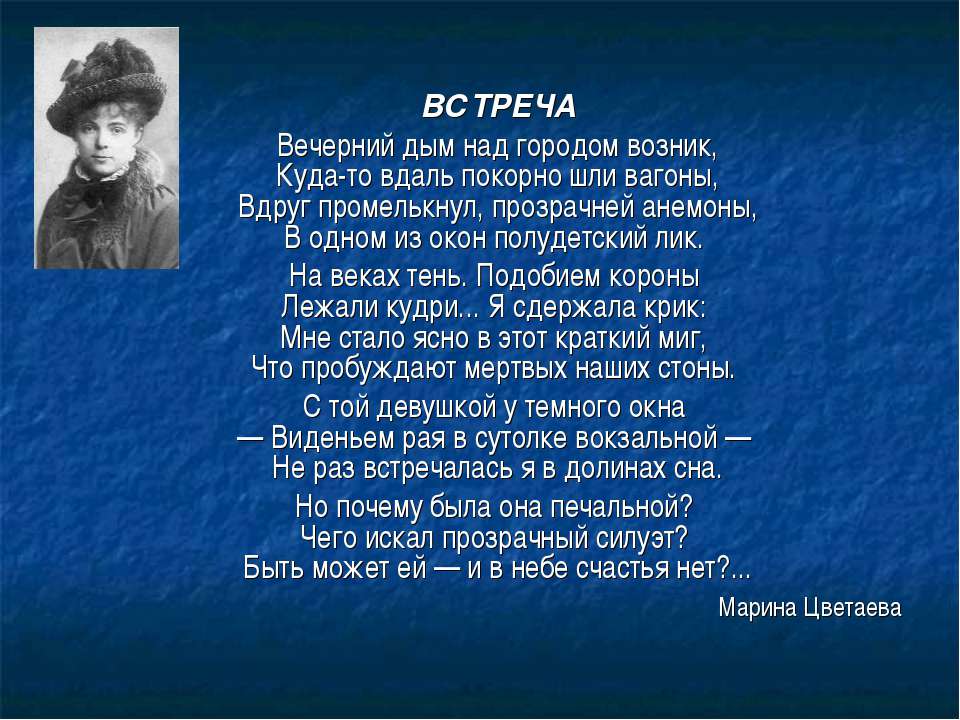 ЛИШНИЕ  ЛЮДИ СВОЕГО ВЕКА
ОНЕГИН

ПЕЧОРИН

ЧАЦКИЙ

БАШКИРЦЕВА
ПРЕСЫЩЕННОСТЬ


НЕВОСТРЕБОВАННОСТЬ


НЕРЕАЛИЗОВАННОСТЬ